Chapter 12
Video
© 2017 Cengage Learning®. May not be scanned, copied or duplicated, or posted to a publicly accessible website, in whole or in part.
Lessons
Lesson 12.1:	Selecting Video Equipment
Lesson 12.2:	Planning and Recording Video
Lesson 12.3:	Working with Video
2
Learning Outcomes
12.1:	Compare video cameras based upon their specifications and features
12.2:	Distinguish between various video formats
12.3:	Describe care and safety precautions when using a camcorder
12.4:	Write a video script
12.5:	Create a video storyboard
12.6:	Select the type of shots to be used in a video
12.7:	Film and edit a video using transitions and effects
12.8:	Share a video
3
Selecting Video Equipment
Video equipment can include digital cameras and smartphones, and high-end camcorders
Digital Single-Lens Reflex (DSLR) cameras are becoming more popular because the user can shoot video at frame sizes similar to film
4
Evaluating Camcorders
First videocassette recorders were heavy and recorded on tape
Microphones sometimes picked up the sound of the tape turning
Today’s camcorders are digital and come in a variety of sizes
Equipment varies greatly in quality, depending on the resolution and the aspect ratio
5
Evaluating Camcorders (cont.)
Camcorders have evolved from standard definition (SD) to high definition (HD) and then to 4K
4K Ultra HD camcorders have four times the resolution (3840 x 2160 pixels) of previous camcorders
4K camcorders may be handheld, cinema, action, or DSLR camcorders
6
Evaluating Camcorders (cont.)
HD camcorders can shoot at the 4:3 or the 16:9 aspect ratio
16:9 is the standard for high-definition TV
Material placed in the light orange bands in the illustration at right will not appear on an HD screen
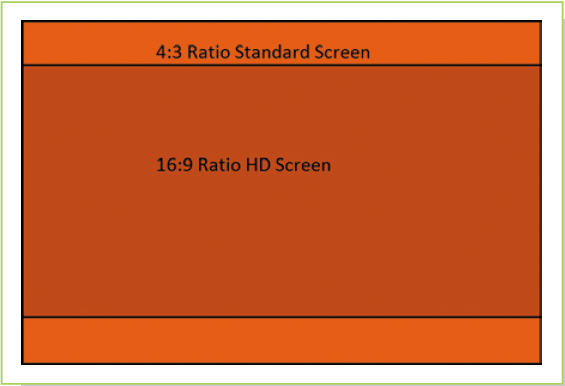 7
Evaluating Camcorders (cont.)
Interlaced video is recorded or broadcast as a series of alternating lines
Progressive video is recorded or broadcast as a series of sequential lines
Additional elements that affect the look and quality of a camcorder:
Quality of the optical sensor
Bitrate—video transfer speed that also determines file size and compression
8
Evaluating Camcorders (cont.)
Storage media
Variety of storage devices  for recorded images
Hard drives, flash memory, DVDs
Important features
LCD display/viewfinders
Zoom and image stabilization
Microphone and microphone jack
Low light capability
Battery life and input/output connections
9
Care and Safety
Protect the lens
Clean the lens with a soft cloth
Avoid dropping the equipment
Avoid forcing open the LCD screen
Avoid forcing memory cards in or out of their slots
Be aware of surroundings when filming and exercise caution when moving
10
Before the Shoot
Planning a video before a shoot is the first step to creating good video
Decide where the action will take place, what it will be, and what words will be said
Scripting
Good videographers begin by writing a script
A scene is a segment of a video that occurs in one location and during one continuous time frame
11
Before the Shoot (cont.)
Storyboard—a visual method of outlining scenes
Defines the entire video visually
Identifies when to use camera techniques such as
Panning—moving the camera from one side to another
Tilting—moving the camera angle up and down
Courtesy of Celtx
12
Before the Shoot (cont.)
Other planning
Before shooting, assemble any costumes or props 
If you are going to shoot your video in a public place like a city park, check with the local government
There might be rules about making videos in that public space
You might need a permit
13
What Makes a Video Compelling?
What makes a video good? 
What keeps you watching? 
How can you use your responses to these questions to improve the videos you make?
14
During the Shoot
A take identifies the number of times a sequence has been filmed
Remember, when shooting a scene, have enough light
Keep your camera steady, avoiding shakiness
Frame the subject
Shoot “B-roll” footage (extra video that does not come directly from the script)
15
Video Transfer
Most video cameras transfer video from the camera to the computer using a USB or FireWire connection
FireWire is faster but more expensive
Newer cameras have USB 3.0, faster than both USB 2.0 and FireWire
Susan Lake
16
Video Transfer (cont.)
Attaching the camera to a computer and turning the camera on will create a link between the two devices
A removable memory card can be inserted into the computer’s card reader slot
17
Frames
Frame rate is the number of frames per second that video records
The timecode is a record of each frame of video
A keyframe is a software notation of a change in a frame; a mark that indicates where on a timeline an action such as movement begins
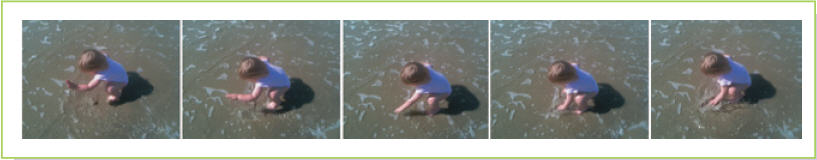 18
Opening Software
Basic packages like Windows Movie Maker and iMovie for the Mac have simple screens you can use to import video clips as well as still images
More advanced programs, such as Adobe Premiere Pro, have many more options
Different editing panels
Effects built into the program
Timeline
Panels can be undocked, closed, maximized, and moved
Video developers often work with multiple screens
19
Editing
Simple editing changes include:
Changing the duration of an image on the screen
Rotating an image
Changing the aspect ratio from standard to widescreen
Changing the volume on audio
20
Editing (cont.)
Other editing options include transitions and effects
Transitions are movements between scenes
Dissolves are a transition technique in which one scene slowly changes to the other
A fade is a transition technique that moves from black to the image or the reverse
21
Audio
With camcorders, video and audio are recorded at the same time, making synchronization much easier
It is still possible to pull apart the video or audio of a recording to use separately
You can insert audio into a video just as you can still images
Remember that posting to the Web or otherwise distributing a video with ripped music is in violation of copyright laws
22
Exporting Video
To be sure not to lose your work, you should save frequently
Consider saving each editing stage as a slightly different version
Rendering is the conversion of video to a format that can be used with various viewers
23
Exporting Video (cont.)
Five common file formats are
MOV: also called QuickTime, developed by Apple
WMV: Windows Media Video, developed by Microsoft
AVI: an older standard for personal computers still required by some programs before burning a video DVD
MPEG: a multimedia standard for personal computers and other devices; MPEG-4 is designed for both audio and video
FLV: Flash video played using Adobe Flash player
MP4: common digital multimedia format
24
Exporting Video (cont.)
The export process uses compression algorithms (video codecs) similar to those used to create audio recordings
Codecs make the file sizes smaller to increase transmission speed
Compression is important with video
Decide which format to use, balancing file size with image quality
The encoding or rendering process can be time-consuming depending upon your computer
25
Sharing Video
The point of creating a video is to share it with others to convey a message or evoke a feeling
Short videos or podcasts can be uploaded to a company’s Facebook page
You can burn a video to a DVD
You can stream the video
Allows you to view video directly from a server rather than downloading a file to your computer
Method that movie distributors have adopted to make it possible to view movies instantly, without having to use a DVD
26
Key Concepts
Video equipment can vary in quality and size from a smartphone to a high-end camcorder
When comparing video cameras the following specifications are important to consider: resolution, aspect ratio, sensor, bitrate, storage medium, and features
Most video today is recorded digitally with new 4K Ultra HD camcorders having higher resolution (3840 x 2160 pixels)
27
Key Concepts (cont.)
Camcorders with hard drives or flash memory can store more video
Important camcorder features include:
The size of the LCD display
The optical zoom power
Image stabilization
The availability of a microphone jack
Low-light capability
Battery life
Input/output connectors
28
Key Concepts (cont.)
There are several care and safety requirements you should consider when using a camcorder
Video scripts follow a standard format that identifies each scene separately and includes information about the location, time, characters, sounds, and dialogue
A storyboard creates a visual guide for use when shooting a video; it gives information on the type of shots as well as the action
29
Key Concepts (cont.)
Video shots fall into three categories: wide angle, medium, and close-up
Shots can be panned from side to side or tilted up and down; varying types of shots, angles, and effects can add visual interest to a video, but it should not be overdone
Video is transferred to a computer for editing using a USB or FireWire connection
30
Key Concepts (cont.)
Video frames are recorded as frames per second and the timecode records each hour, minute, second, and frame
Video can be edited by trimming away parts of a clip, by adding transitions, inserting effects, and by adding text such as titles and credits
Editing programs allow users to edit using a timeline or storyboard
31
Key Concepts (cont.)
Editing programs save files in a proprietary format
The files must be exported in order to be viewed on different kinds of platforms, or they can be streamed, which makes it unnecessary to download the files
Each export requires the video to be rendered in specific ways for it to play as intended
32